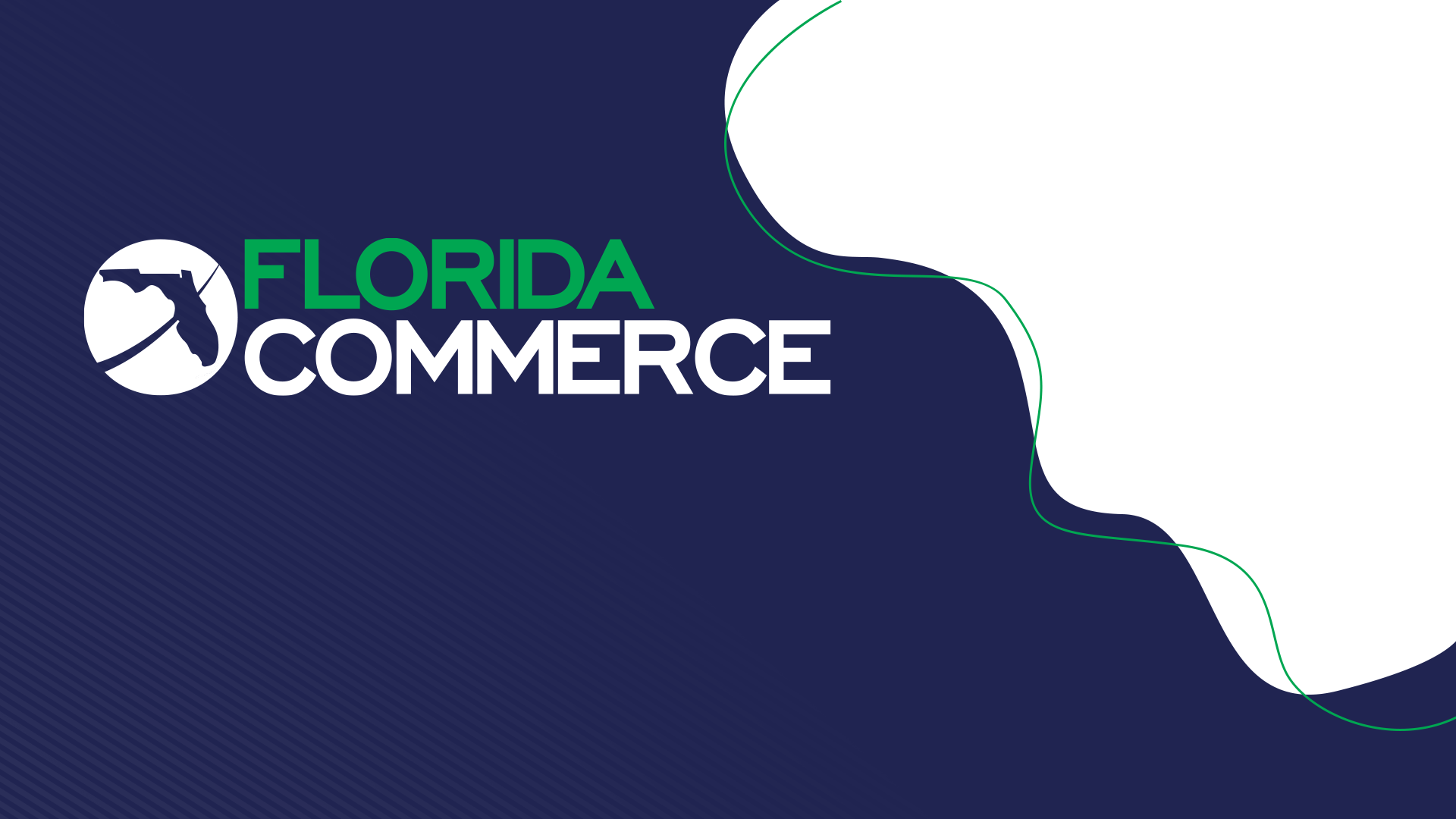 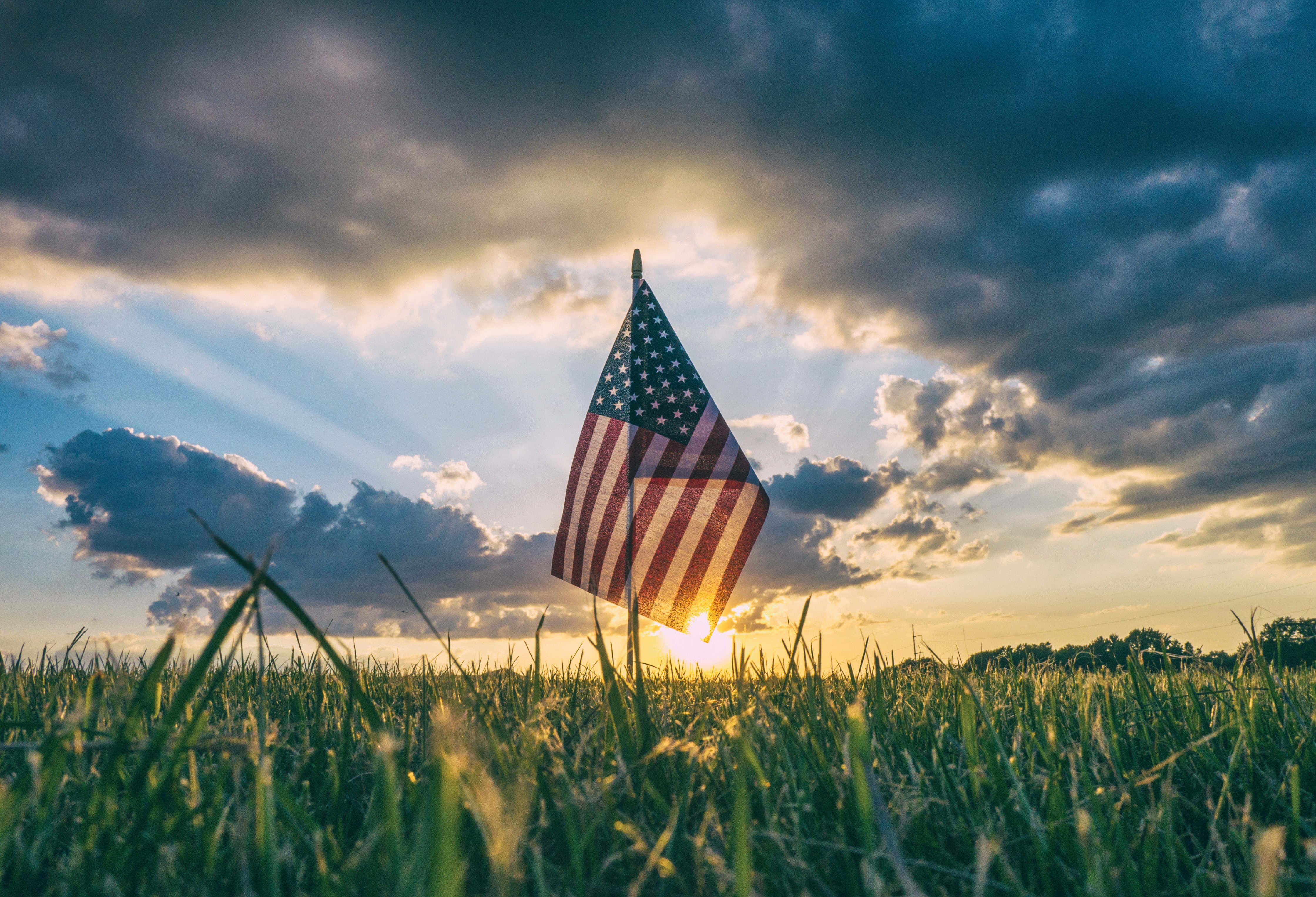 JVSG Program
Case Management Tracking
State Veterans’ Program Team
Division of Workforce Services
Agenda
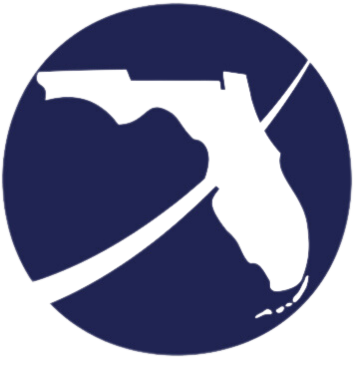 Case Management Case Code Tracking
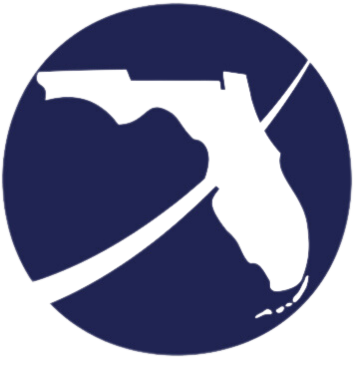 [Speaker Notes: Talk about the importance of the above]
Case 1
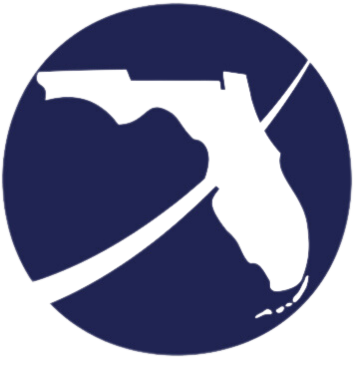 [Speaker Notes: Missing the 159 or V10. no contact in 60 days, no follow up services]
Case 2
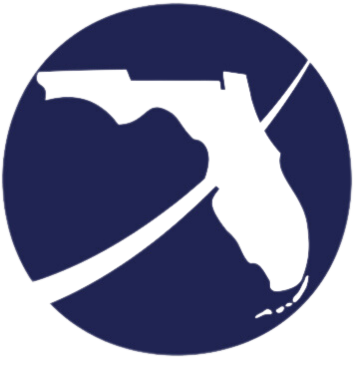 Case 2 (cont’d)
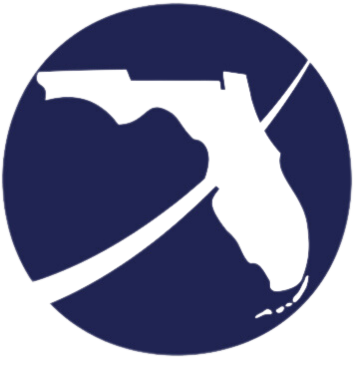 Case 3
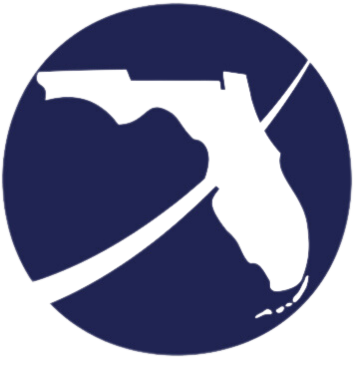 Case 3 (cont’d)
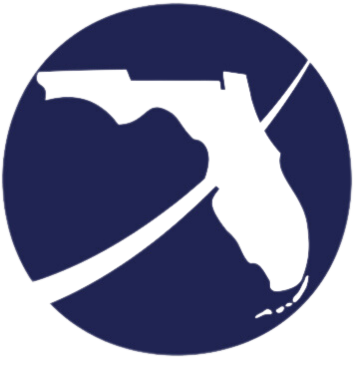 Case 3 (cont’d)
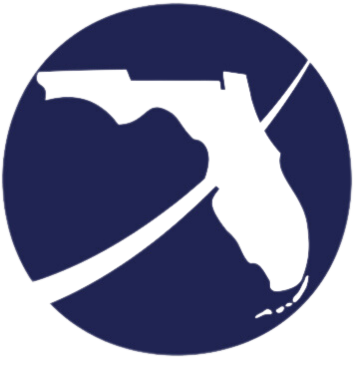 Questions & Answers
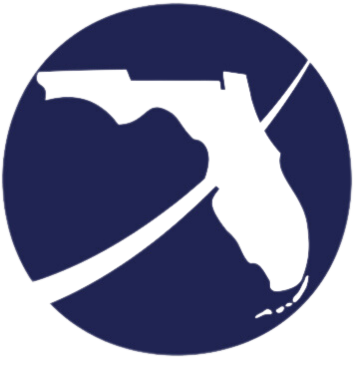 [Speaker Notes: This slide concludes our presentation. What questions do you have for us today? Who will be first? If we don’t know the answer, we will park them and reply in detail as soon as we can.]